Make It Shorter
19-124 Jeuk Hwang
What is compression?
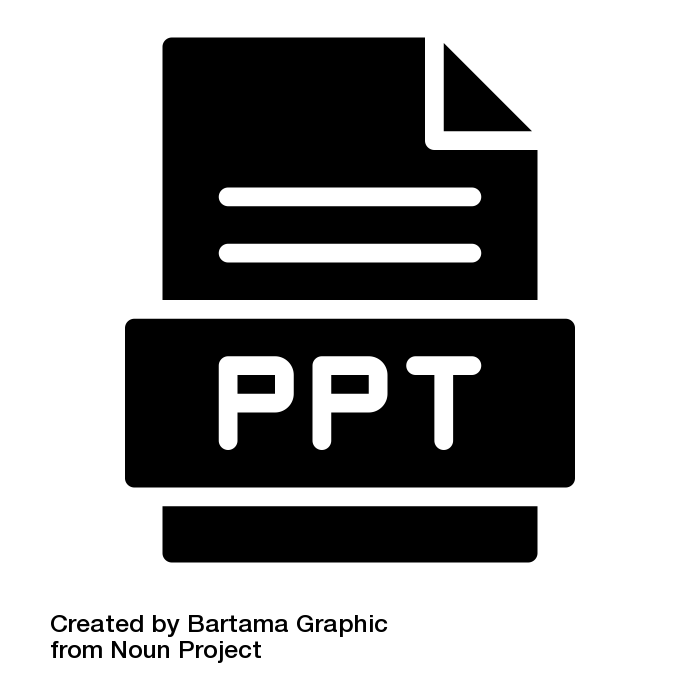 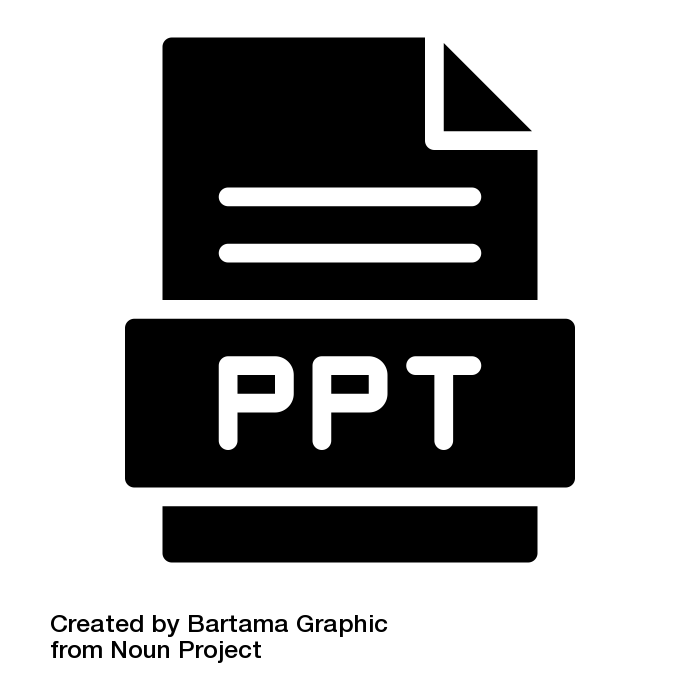 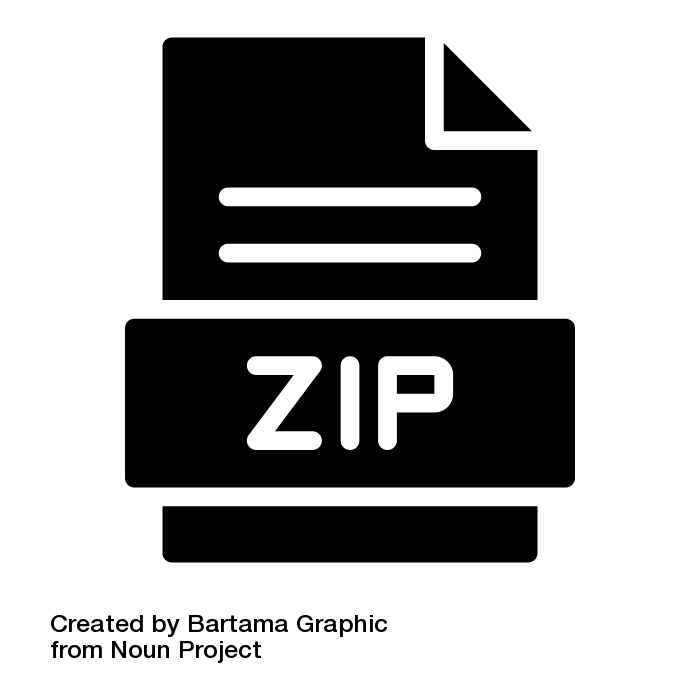 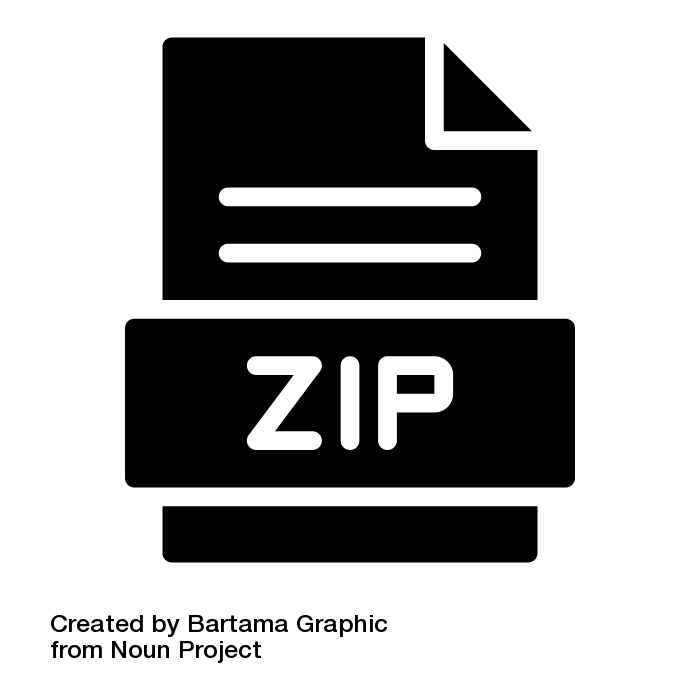 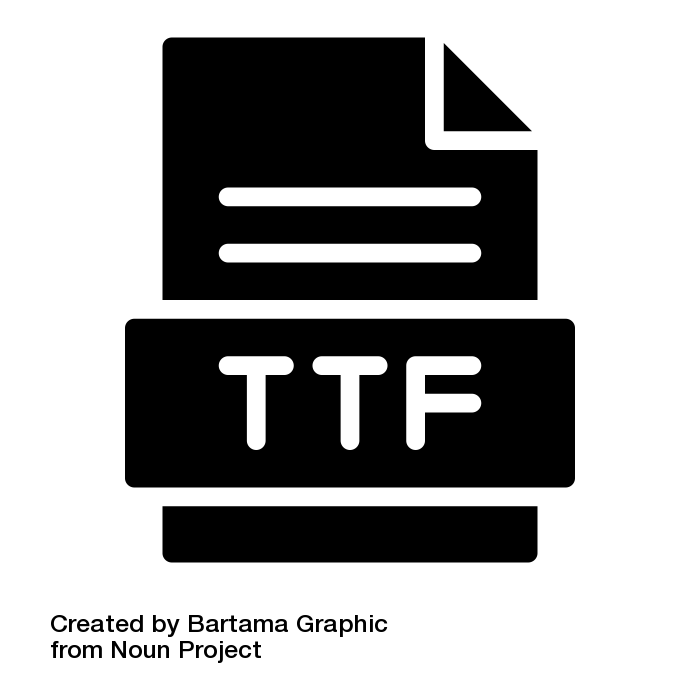 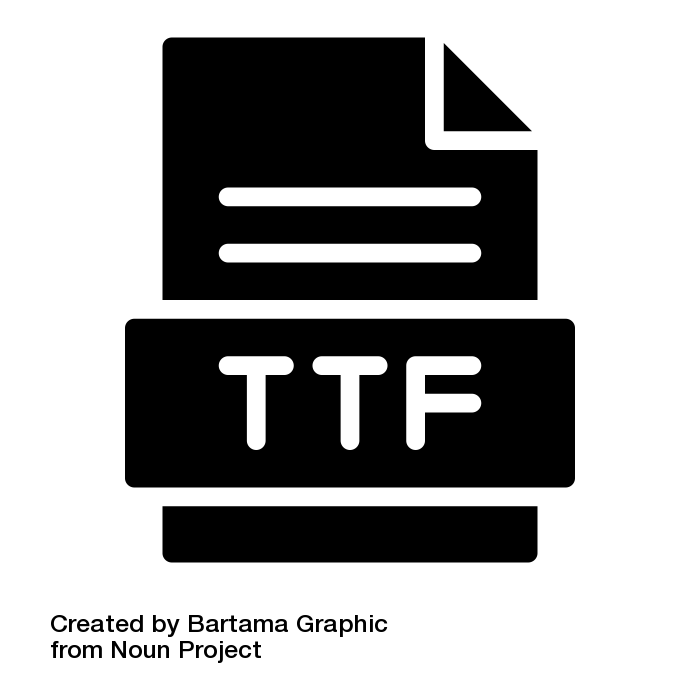 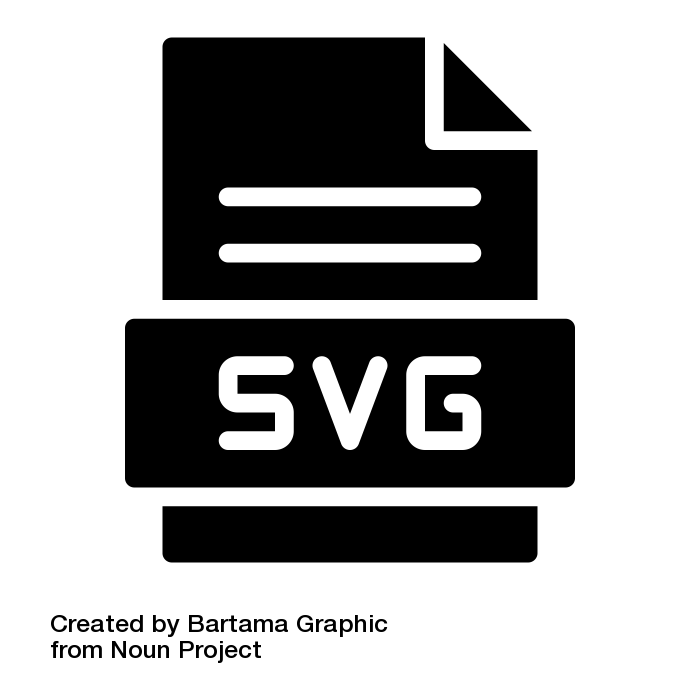 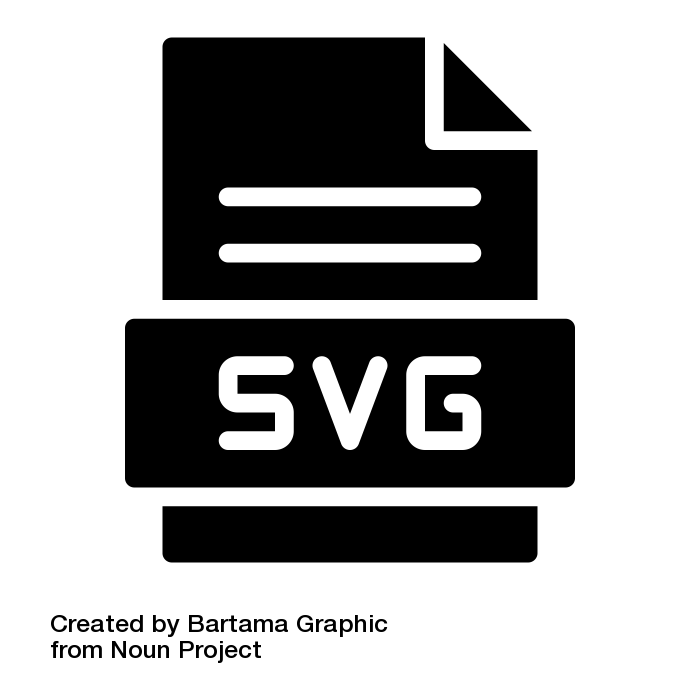 compression
decompression
What is compression? - Motivation
Make data smaller by using

resource including time, space
specific rule finding repeated information

Although a known universal compression algorithm is powerful, some specific data with strong rules might be able to compress much more! + like puzzle
Choosing Language
Let’s make puzzle game about compression
why!
what!
But how?
Choosing Language
I can only use Python, JavaScript + no time to run new language

I could not find a safe way to run code in run-time using Python but JS

Find a way to execute code safely while blocking accessing DOM element

Specifically, make Web Worker from string code dynamically in runtime

https://stackoverflow.com/questions/59142946/how-can-i-strictly-limit-scope-within-a-function-or-block
Play
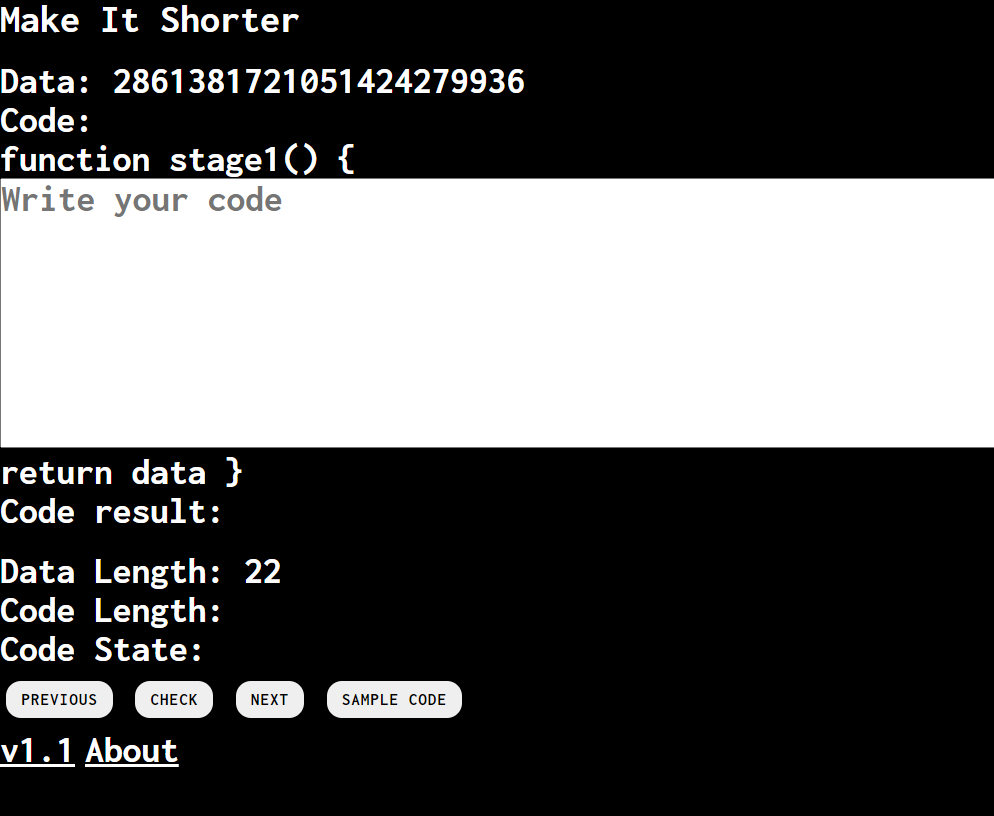 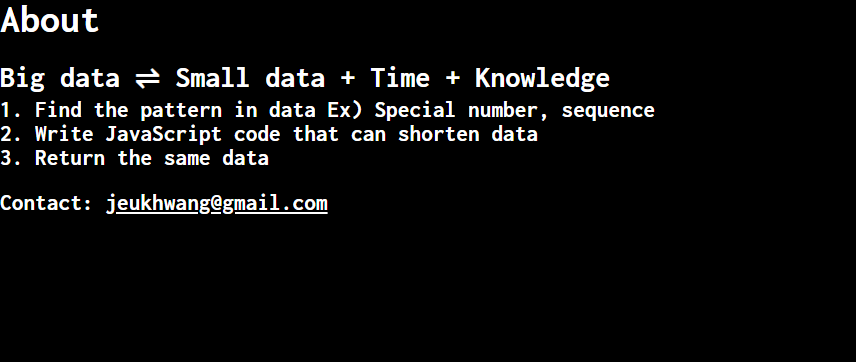 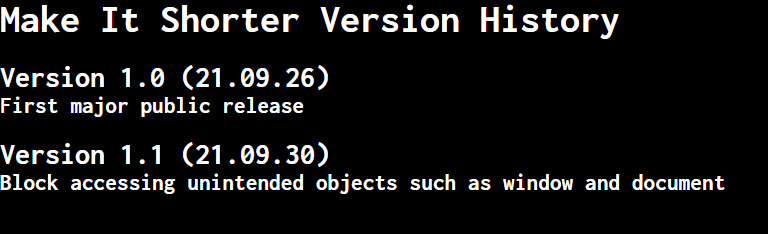 Write shorter JS code than data using mathematic skills or whatever JS glitches

https://github.com/PositivePeriod/MakeItShorter
bundle
(which was called autoforce)
19-124 Jeuk Hwang
Motivation
I just wanted to make game

I considered game about blocking opponent’s selection

I made prototype with A4 paper and played game with friends in dormitory

After 2 hours of playing, several rules were suggested
Finding other game project
I think example.io can be great start for most web game project,
especially multiplayer game using NodeJS, SocketIO

Strongly recommend for people who want to setup development environment

https://github.com/vzhou842/example-.io-game
 
Since the game is combinatorial game like chess, I try to find some chess projects
Problems…
Want to make the stable game with a database

I never used DB

Since I already used Heroku, I found that Heroku helps clients to use PostgreSQL

To visualize DB, I recommend some GUI tools for DB such as tableplus (having free tier)


especially multiplayer games using NodeJS, SocketIO
What I learned…
Basic SQL grammar

How to setup PostgreSQL in the Heroku project

Elo ranking system for the game

Basic typescript grammar (the project will migrate to TS)

Use of interface such as compatibility 
between local DB made by web storage wrapper for development
PostgreSQL wrapper for deployment)
Play
https://bundle-game.herokuapp.com/
Transformation Visualization
19-124 Jeuk Hwang

strongly inspired by Jiwon Lee
(He has his own version)
Content
Contact
jeukhwang@gmail.com